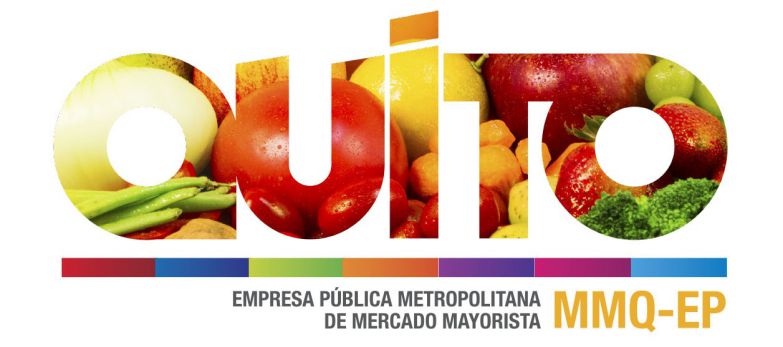 AVANCE PROGRAMÁTICO Y PRESUPUESTARIO
2017


EMPRESA PUBLICA METROPOLITANA DEL MERCADO MAYORISTA DE QUITO
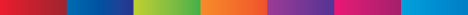 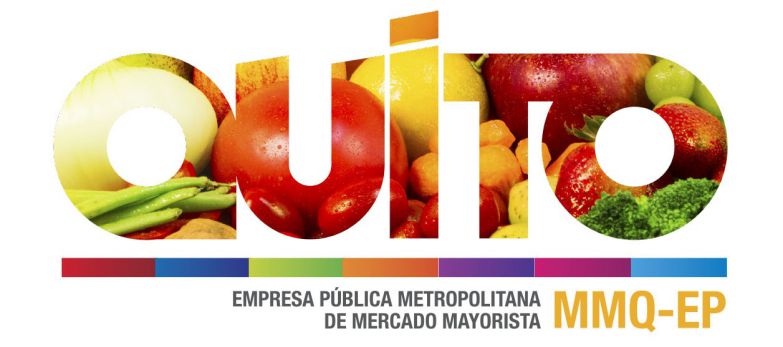 NOMBRE DEL SECTOR: Comercio

MISIÓN:

 “La empresa Pública Metropolitana del Mercado Mayorista de Quito es responsable de planificar, ejecutar, operar, administrar y supervisar los procesos de acopio y comercialización articulada al sistema de comercialización, para garantizar el abastecimiento permanente y continuo de productos agroalimentarios al DMQ, contribuyendo a la seguridad alimentaria y potenciando la economía social y solidaria y la protección del medio ambiente”
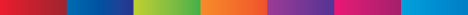 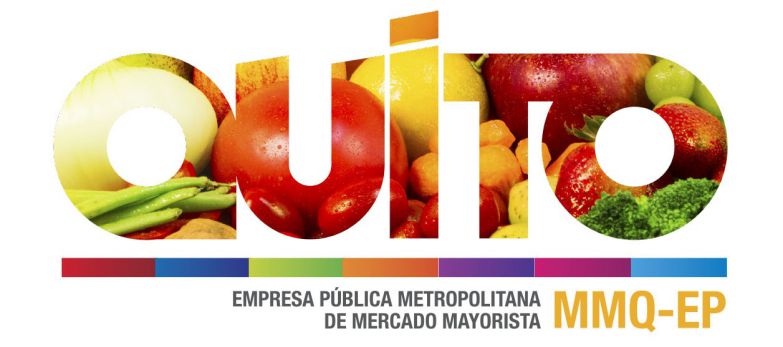 MATRIZ EJECUCIÓN PRESUPUESTARIA Y 
AVANCE PROGRAMÁTICO A NIVEL DE PROYECTO
*Se realizó cambios al diseño inicial de los estudios de la construcción del centro de capacitaciones  ya que  con fecha 02 de febrero de 2017, el Patronato Municipal San José solicita los planos respectivos del MMQ-EP con la finalidad de implementar un centro de Desarrollo Infantil Comunitario "Guagua“. El presupuesto destinado para este producto representa el 18,10% del presupuesto total del proyecto.
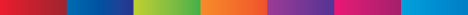 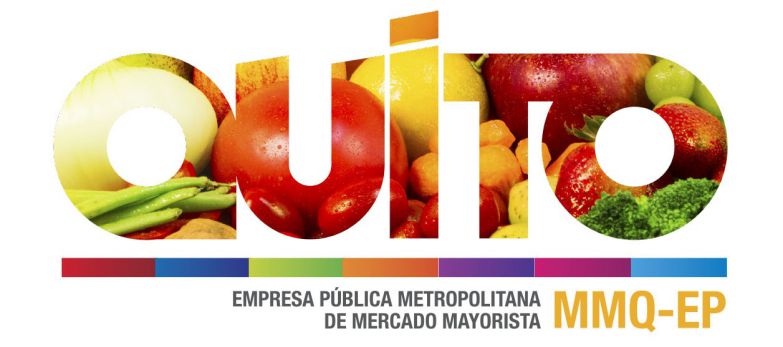 MATRIZ EJECUCIÓN PRESUPUESTARIA Y 
AVANCE PROGRAMÁTICO A NIVEL DE PROGRAMA

PROGRAMA: FORTALECIMIENTO INSTITUCIONAL
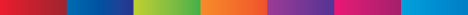 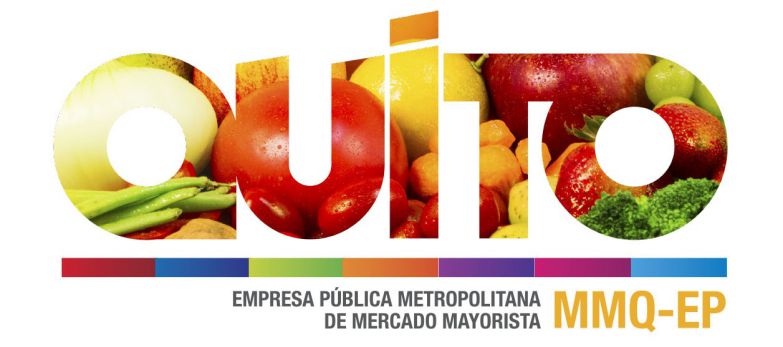 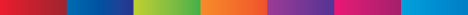